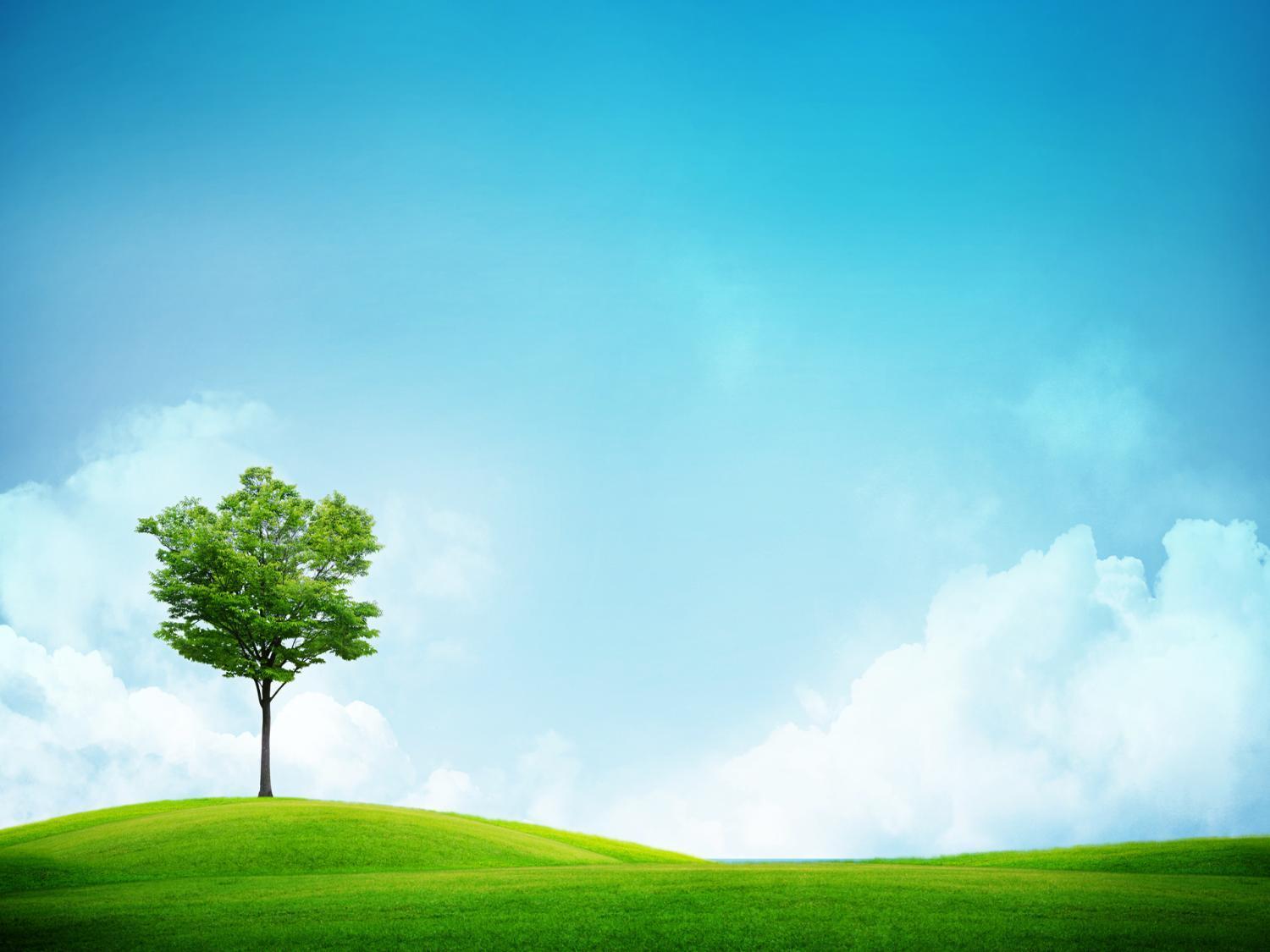 Интерактивная игра 
«Дикие и домашние животные»
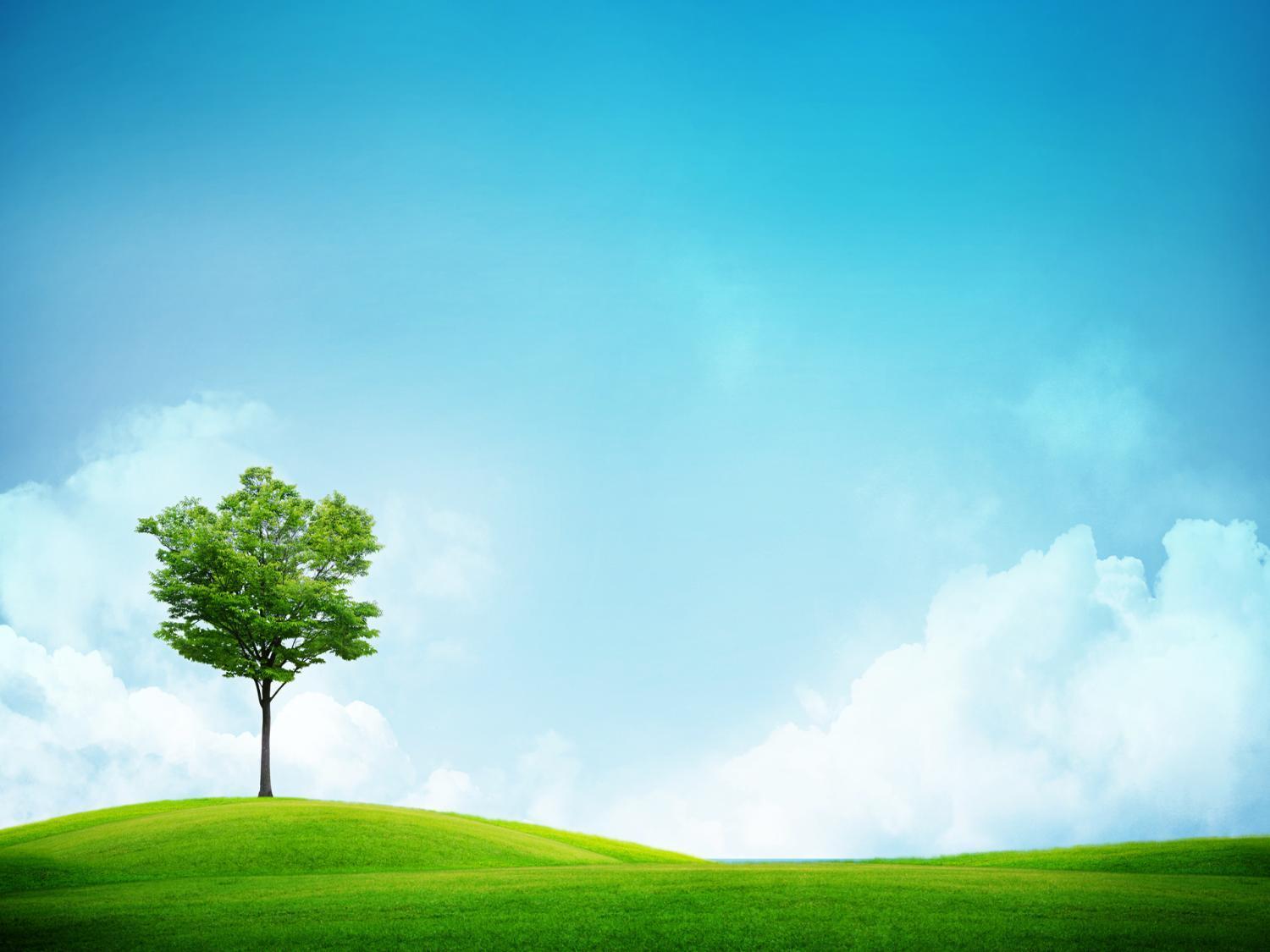 Цель: 
формировать умение детей соотносить изображение животных с его местом обитания, правильно называя животное, классифицировать, развивать слуховое восприятие, воображение при узнавании животного, обогащать словарь детей.Задачи:
 Активизация словаря детей по теме; 
Учить детей отвечать на вопросы предложениями;
Учить детей подбирать слова-признаки;
Учить детей образовывать существительные множественного числа именительного и родительного падежей;
Учить детей образовывать притяжательные прилагательные и использовать в речи сложные предлоги.
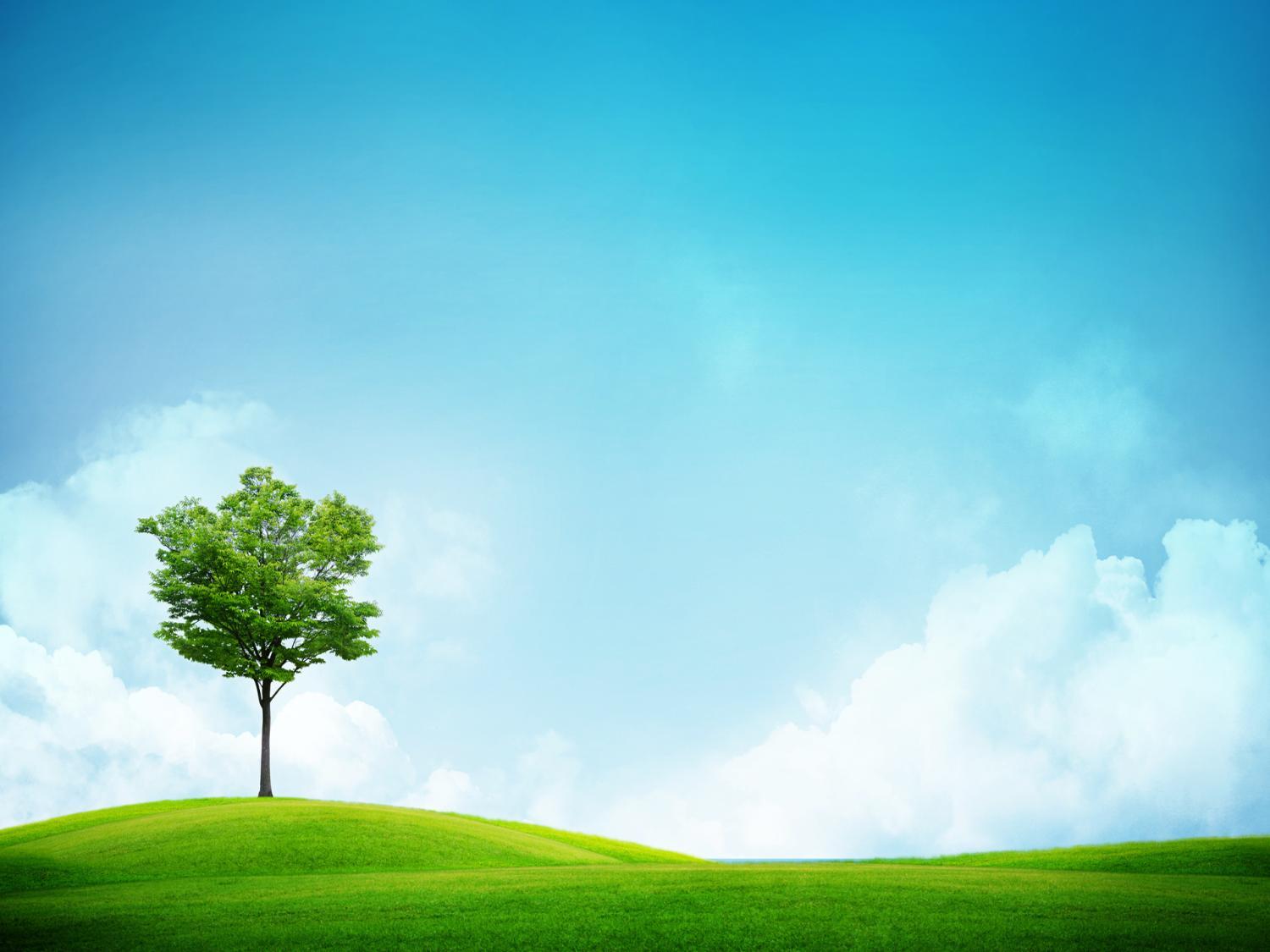 Правила интерактивной игры
«Угадай, кто где живет?»
«Один – много?»
 «Чьи детки?»
«Кто  лишнее?»
«Кто что ест»
«Отгадай загадку»
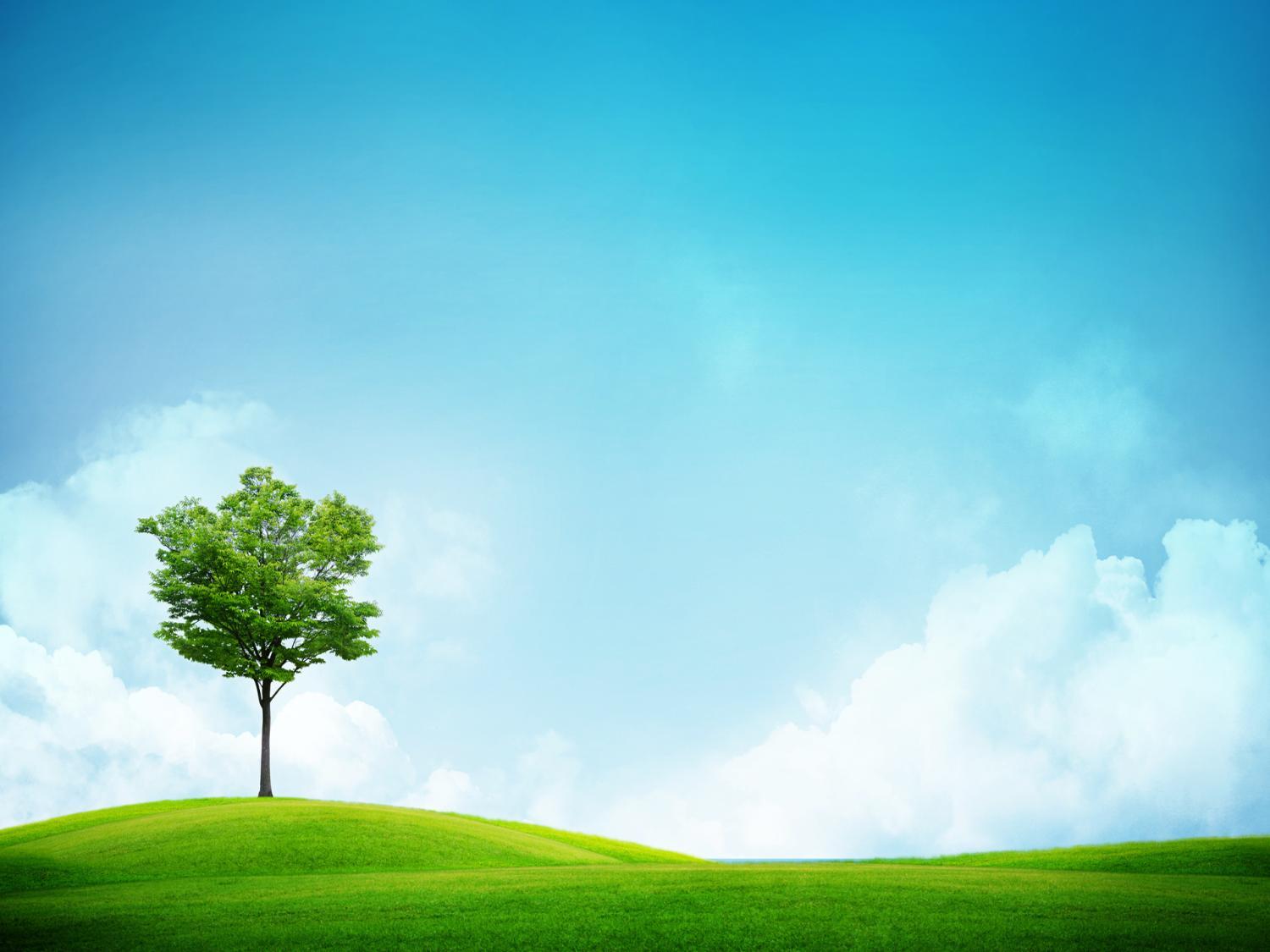 Аннотация к интерактивной игре «Домашние  и дикие животные».
Интерактивная  игра направлена на решение задач по развитию речи детей раннего возраста (1,6-3 лет).
     В процессе интерактивной игры решаются цели и задачи, направленные на расширение представлений детей о домашних и диких животных, на развитие умения детей отвечать на вопросы, произносить звукоподражания, на воспитание любви к домашним животным и желание проявлять о них заботу.
Игра может быть использован воспитателями групп раннего возраста для организации интерактивных игр по развитию речи.
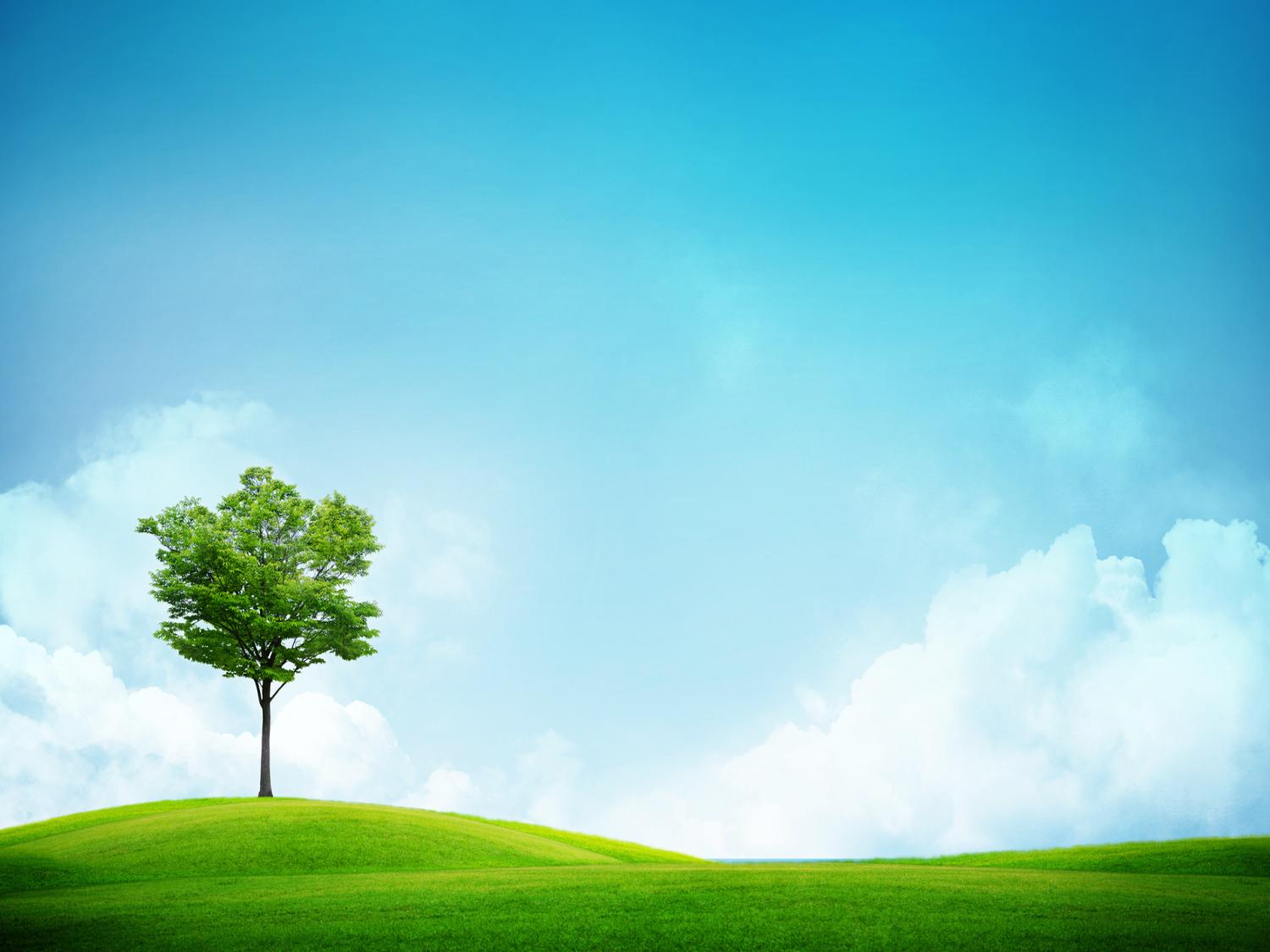 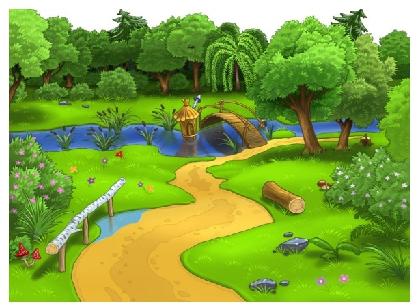 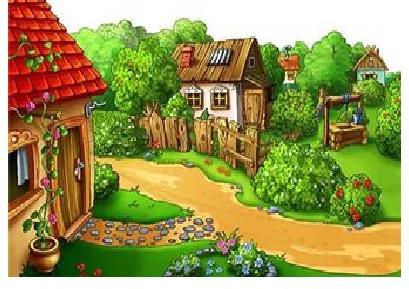 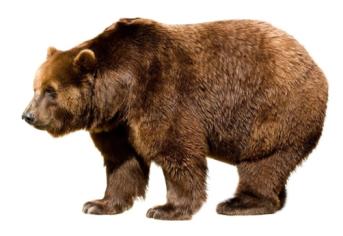 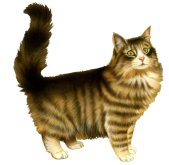 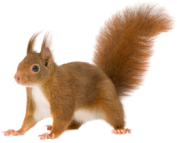 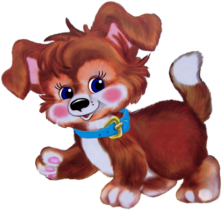 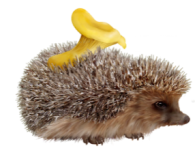 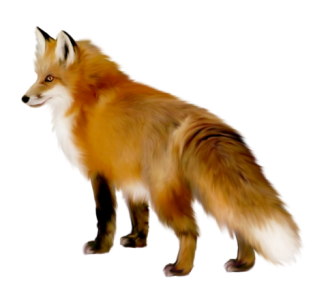 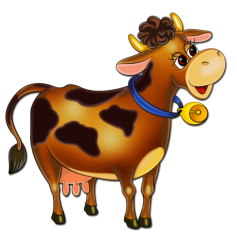 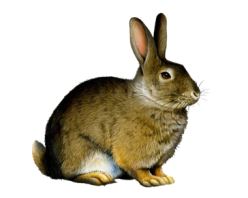 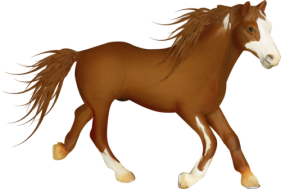 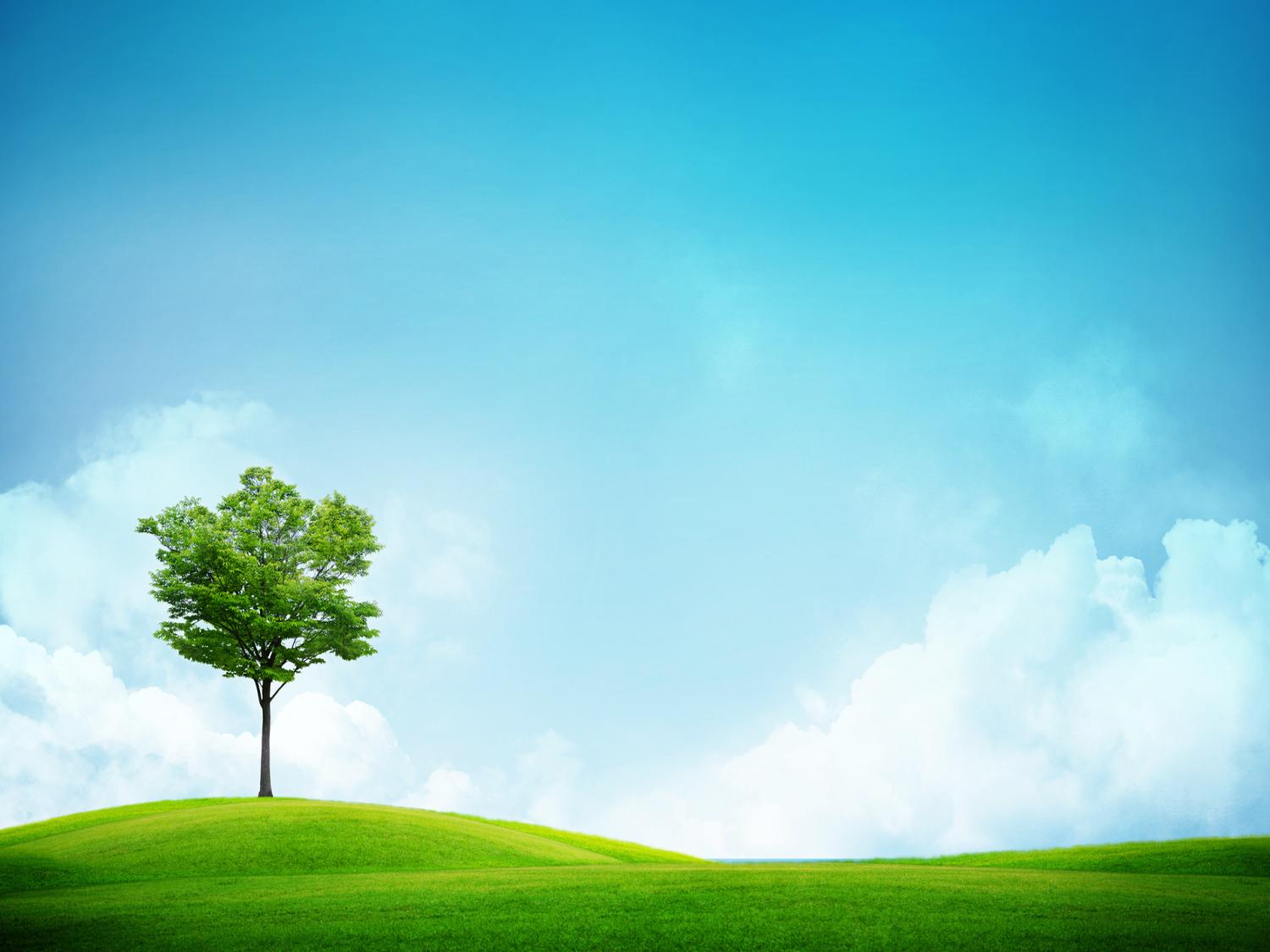 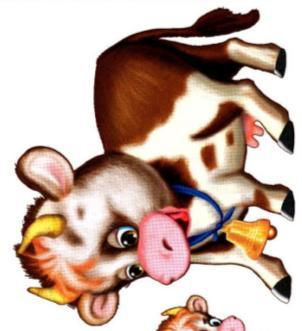 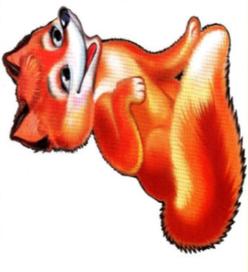 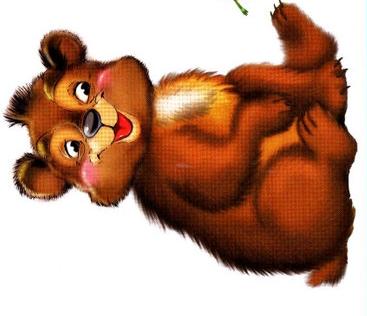 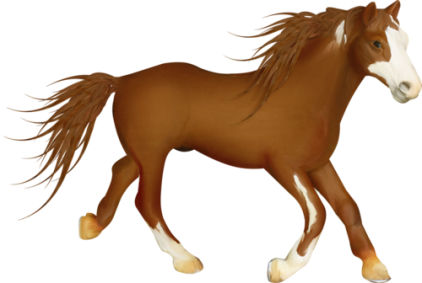 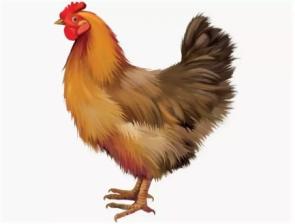 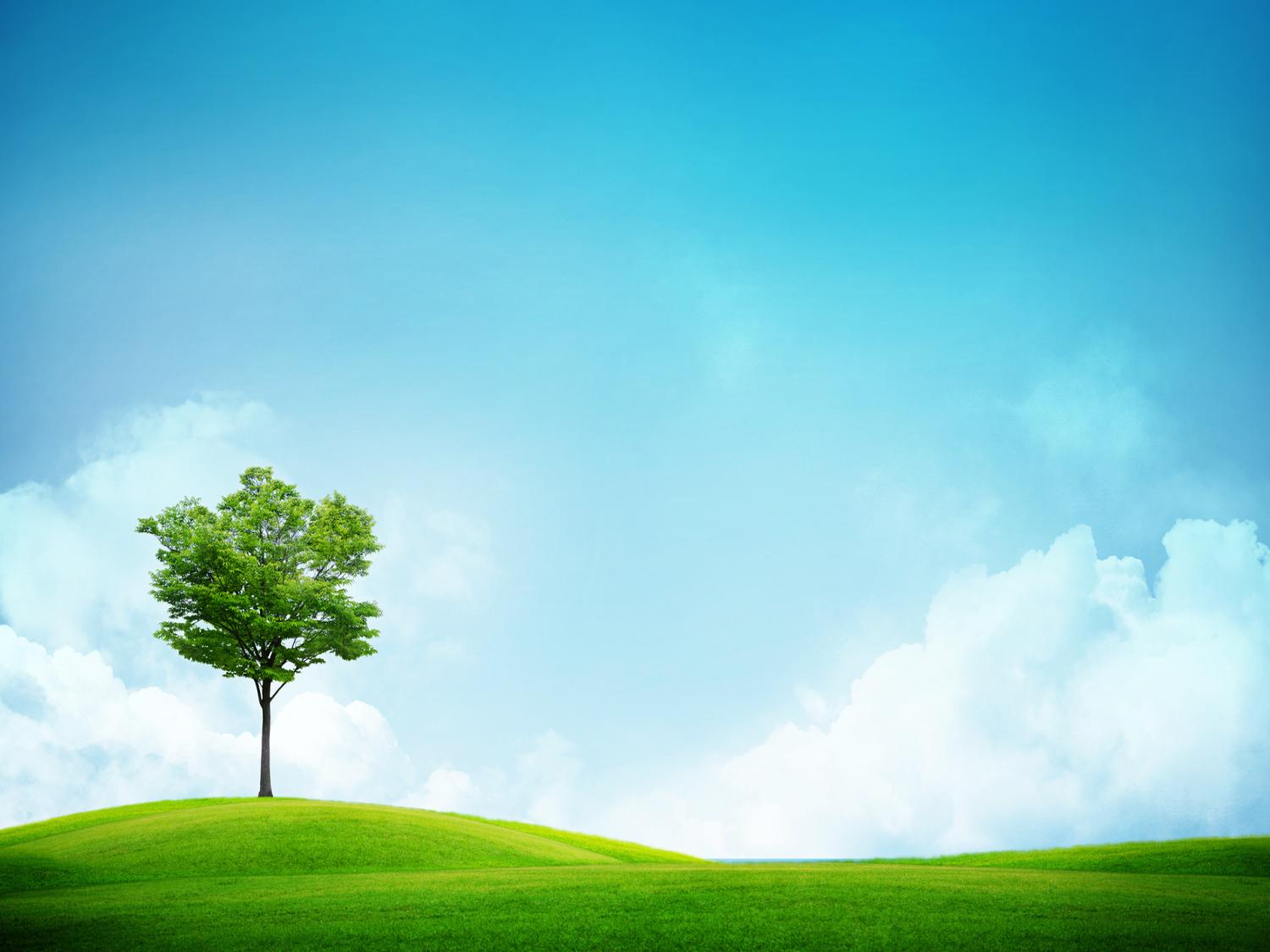 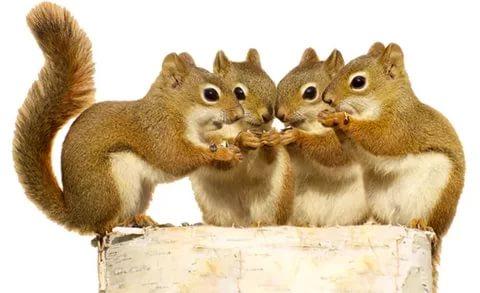 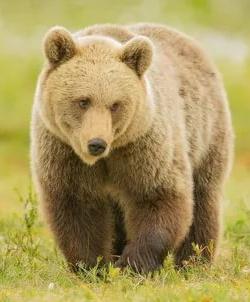 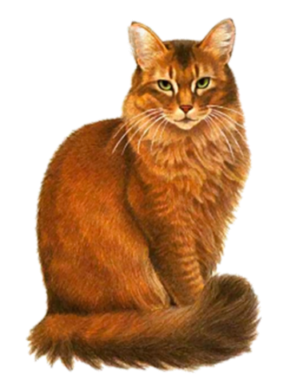 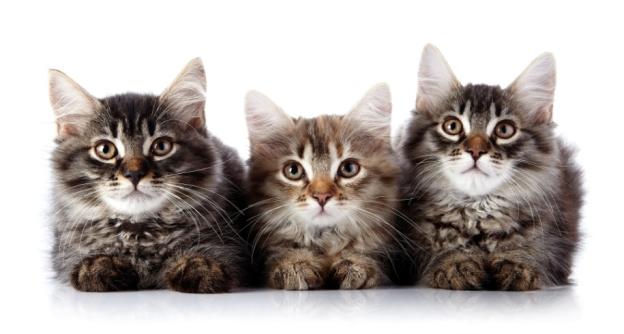 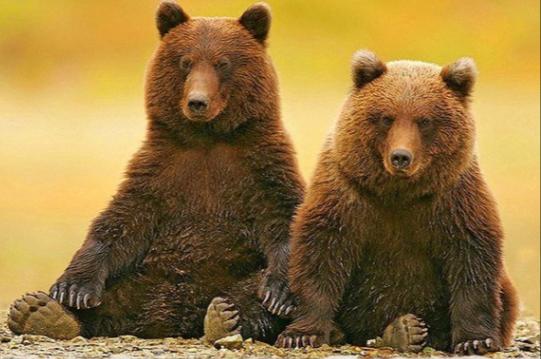 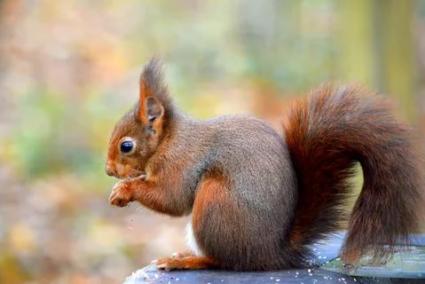 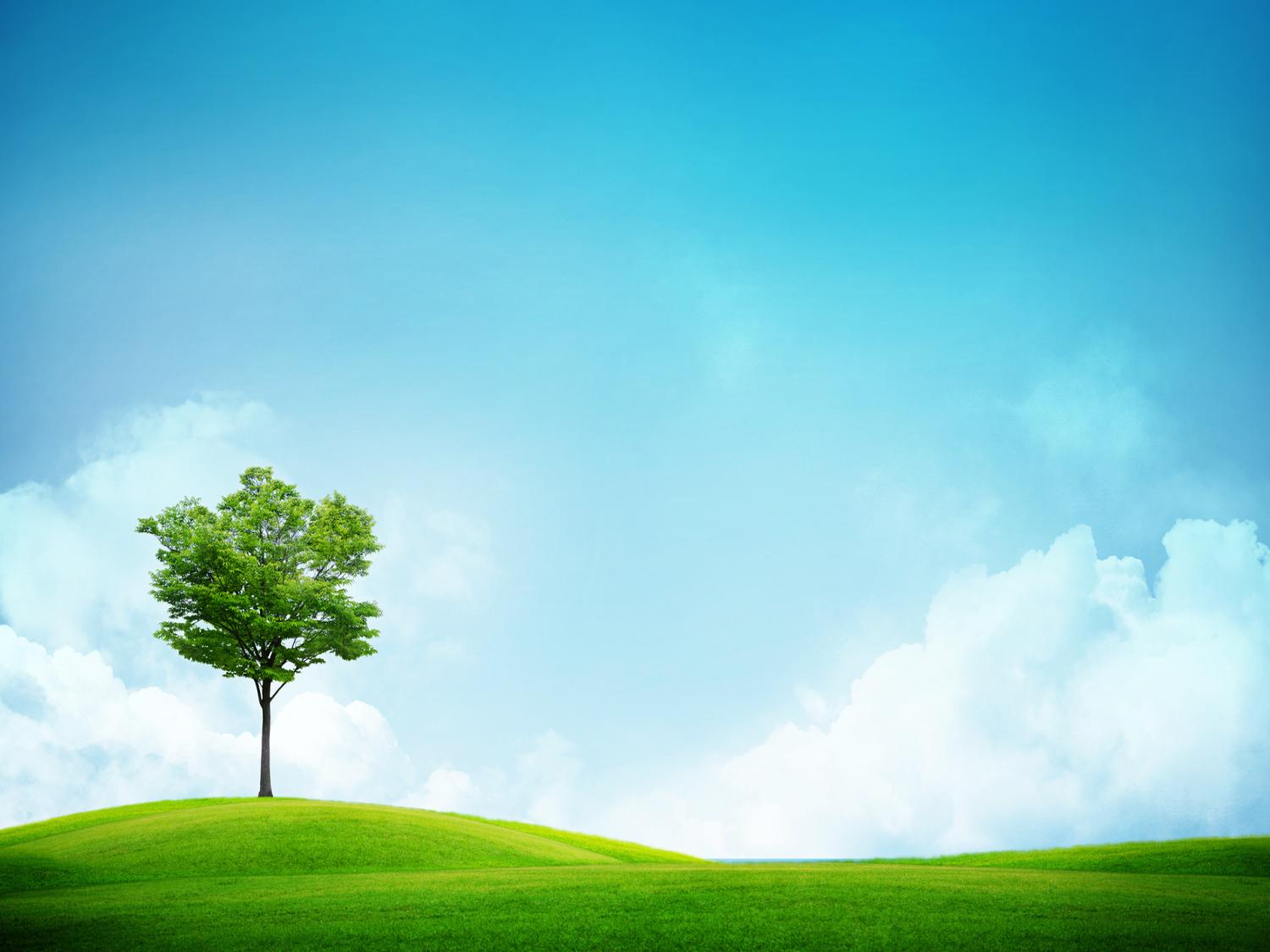 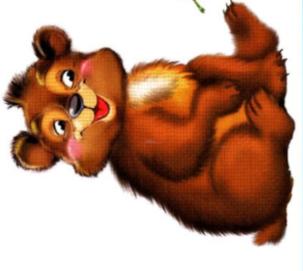 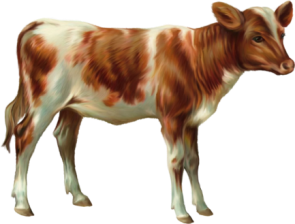 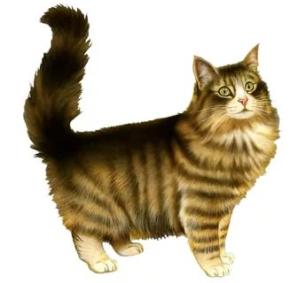 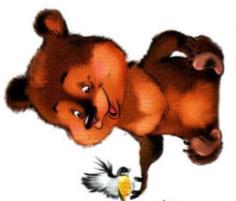 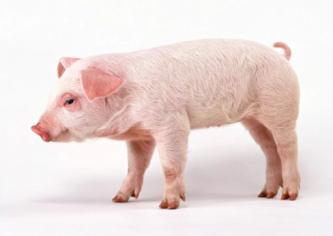 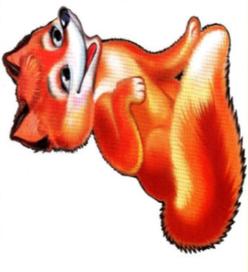 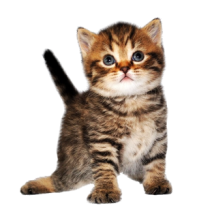 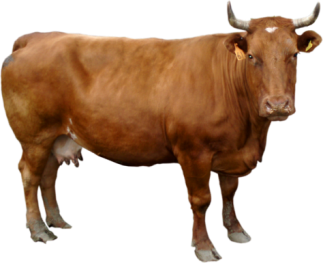 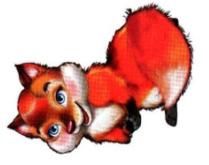 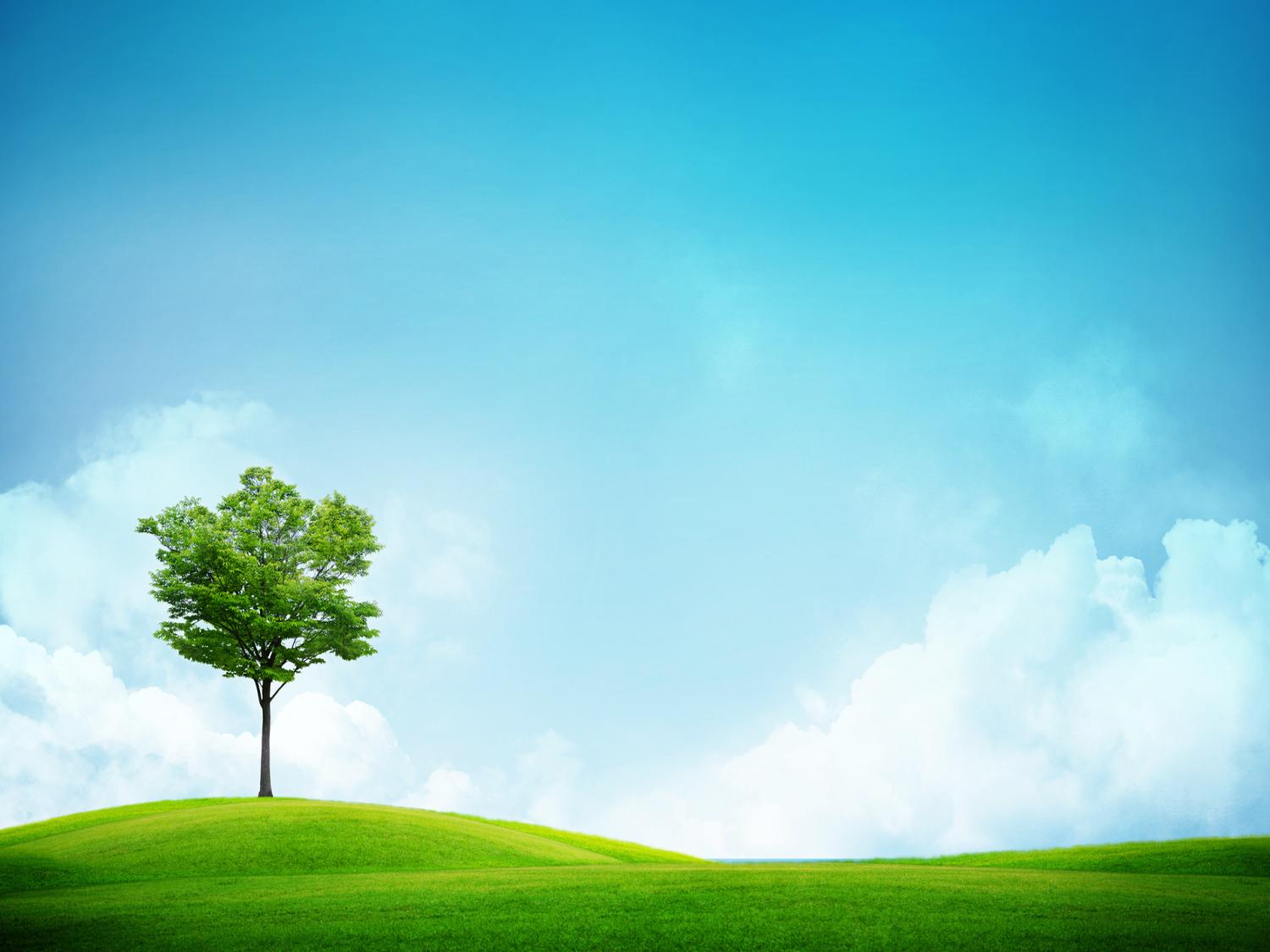 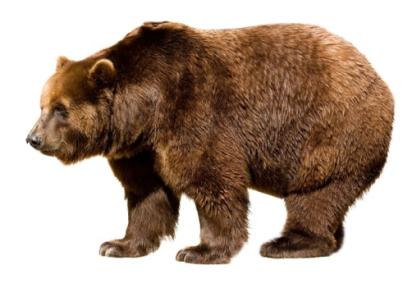 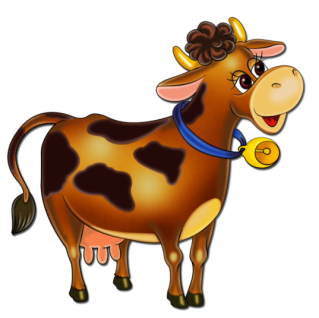 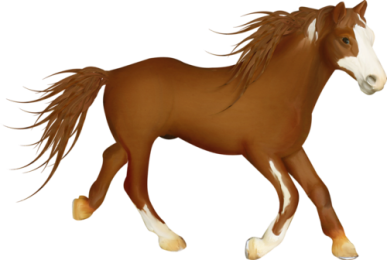 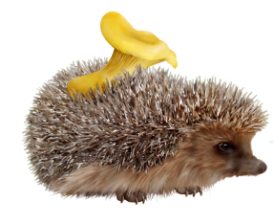 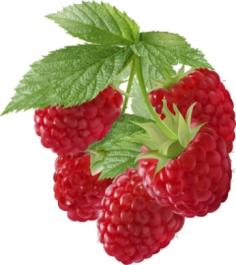 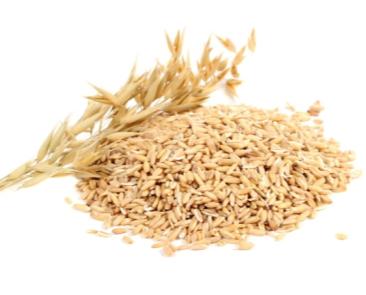 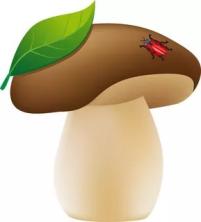 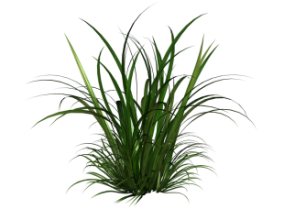 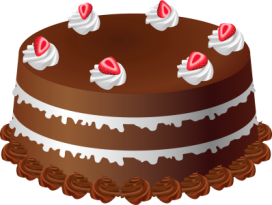 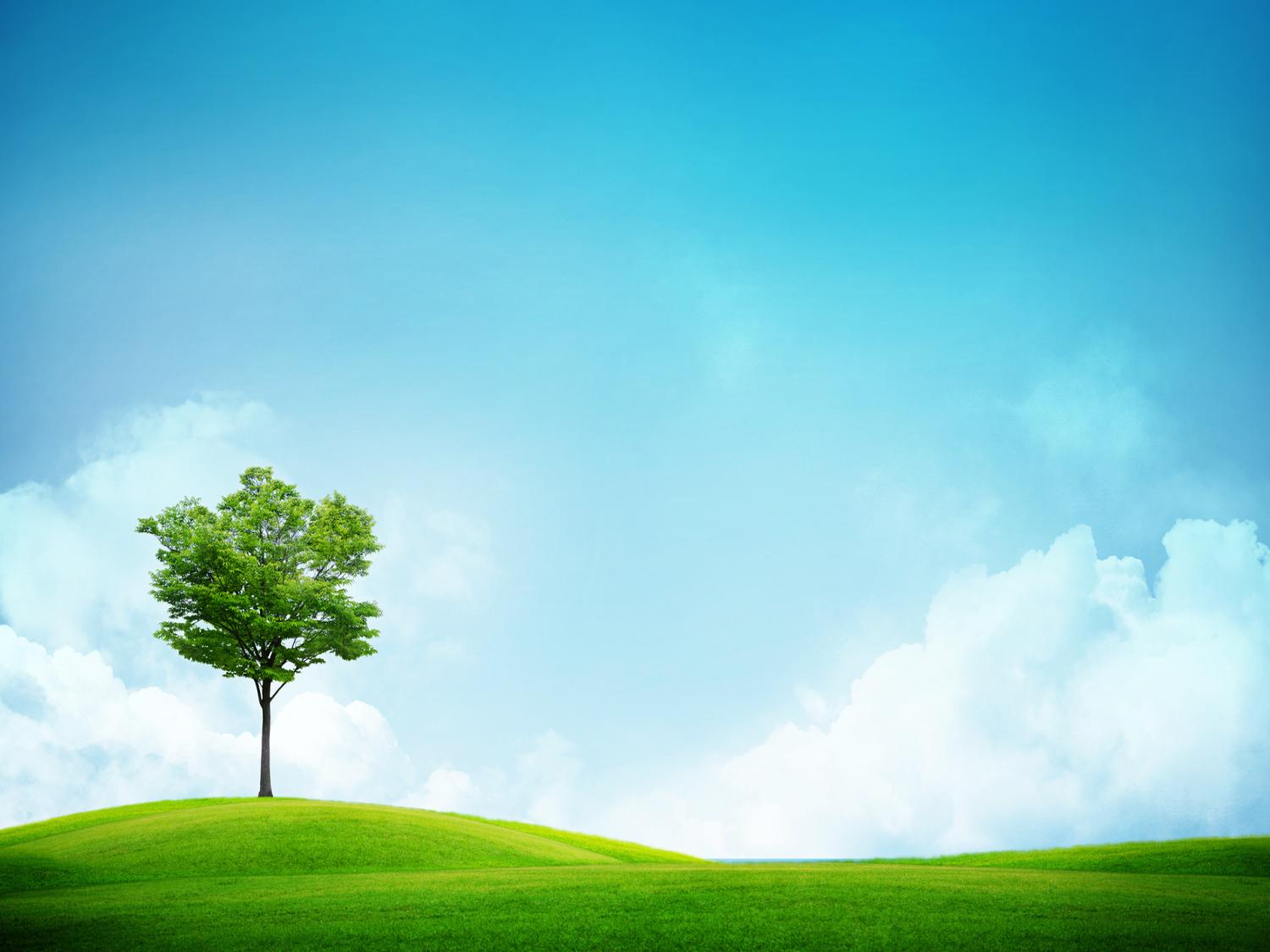 Мордочка усатая,Шубка полосатая,Часто умывается,А с водой не знается.
Длинное ухо, Комочек пуха, Прыгает ловко, Любит морковку.
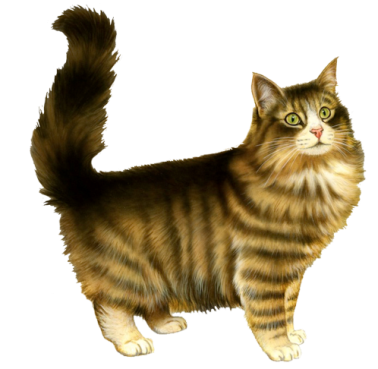 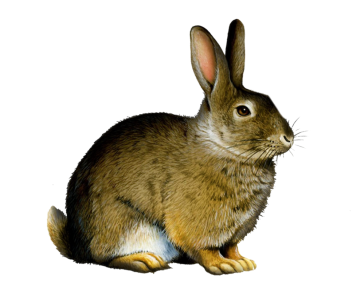 Косолапый и большой,Спит в берлоге он зимой.Любит шишки, любит мёд,Ну-ка, кто же назовёт?
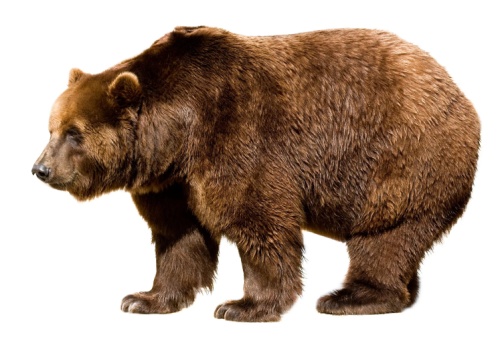 Живёт она у нас в хлеву, Жуёт и сено, и траву, И молоко попить даёт. Так кто её мне назовёт?
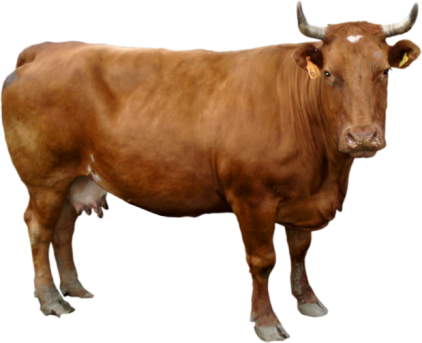 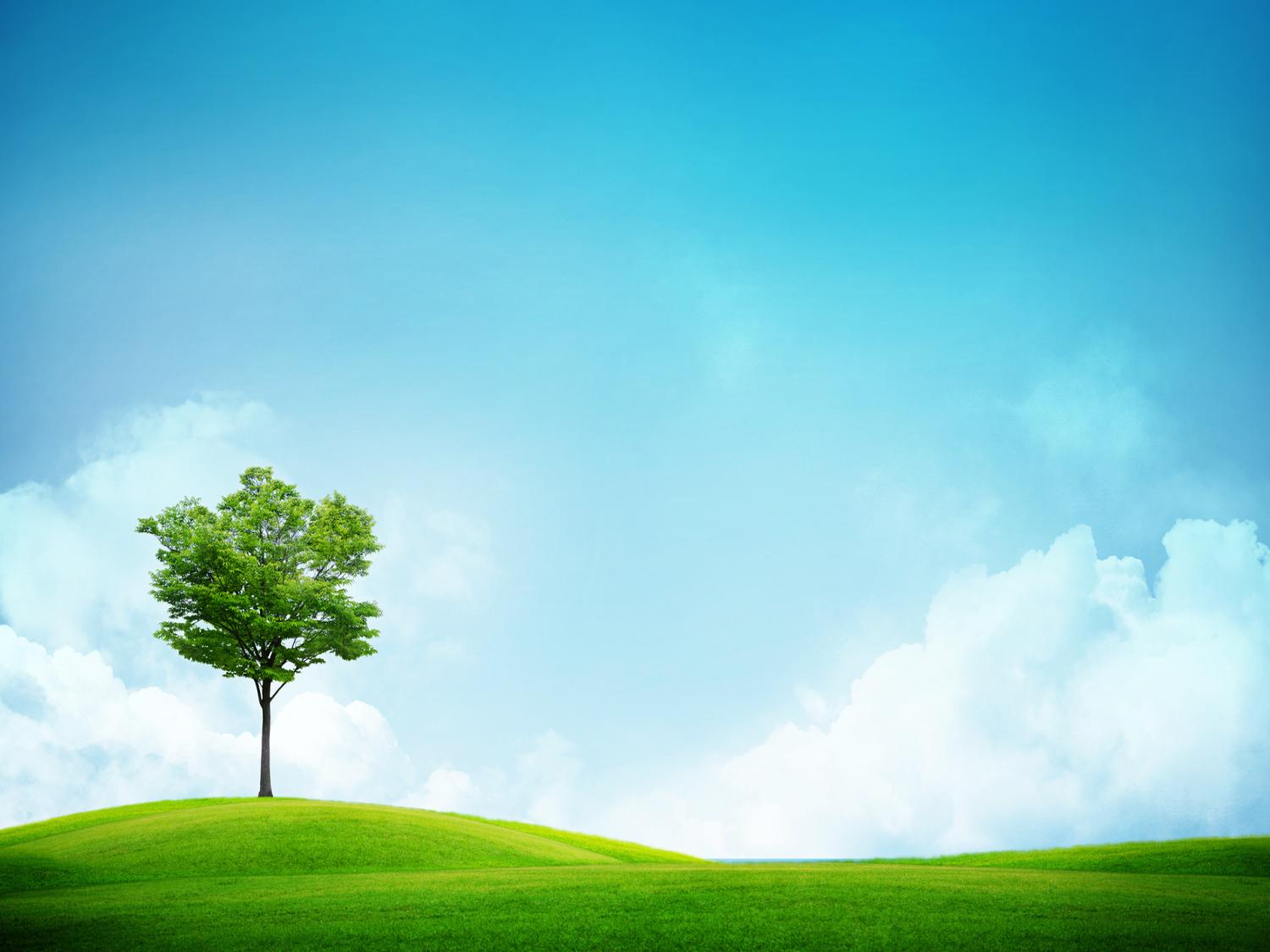 ё
Молодцы!
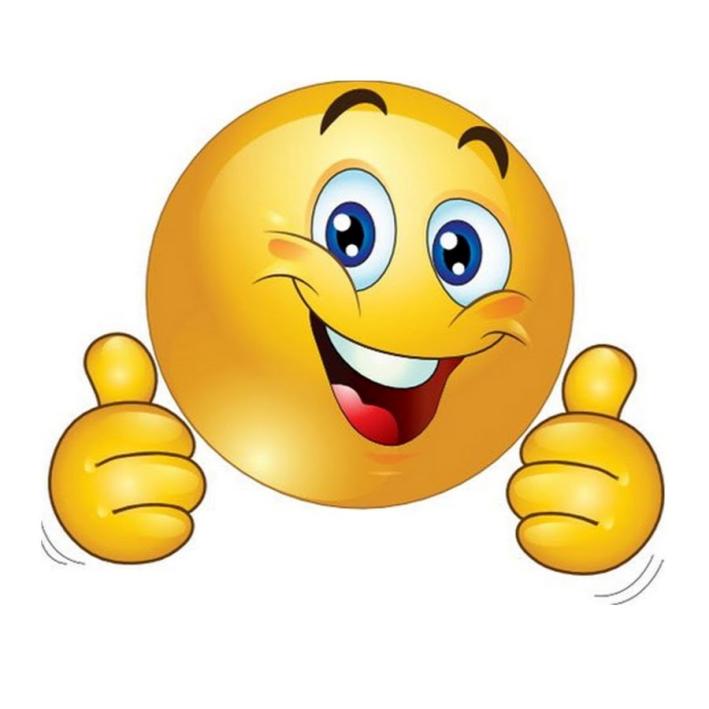